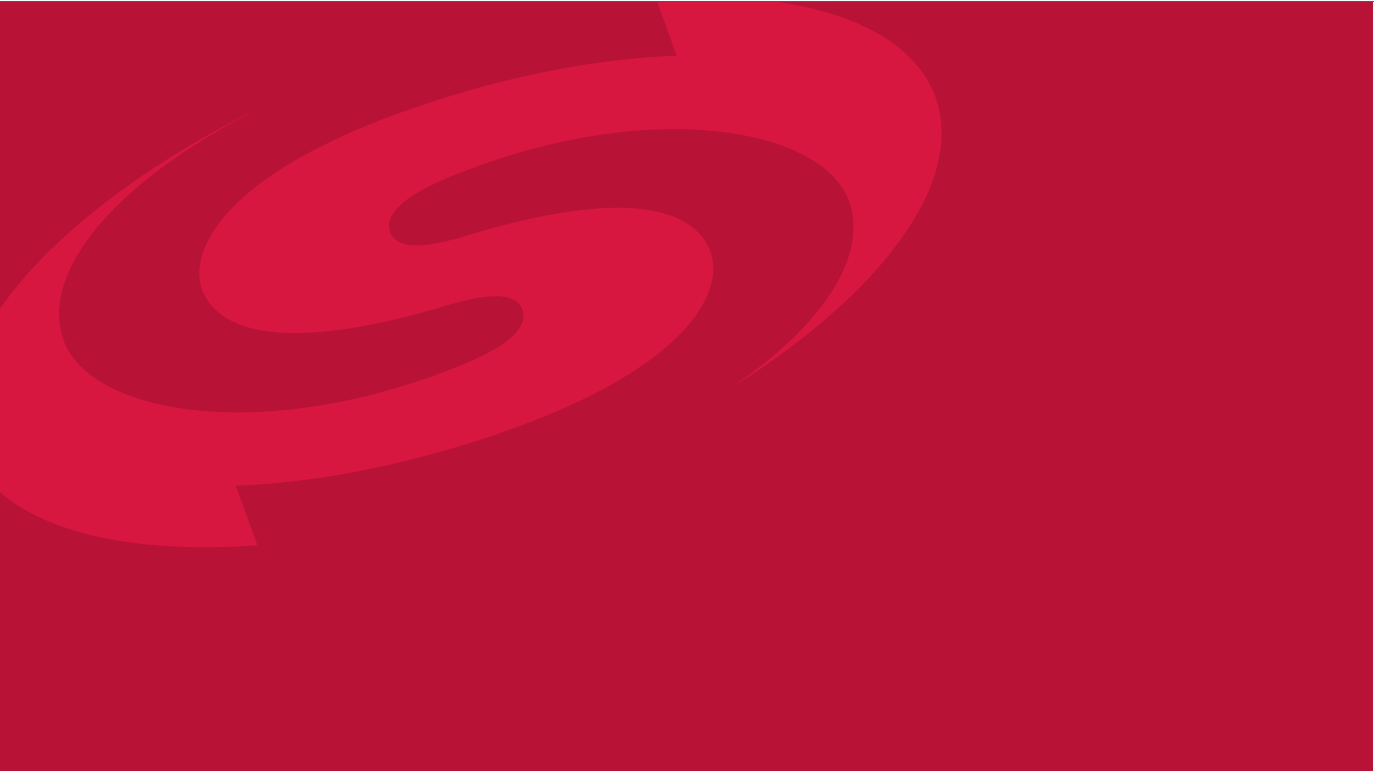 КОМПАНИЯ СИСТЕМАТИКА
РЕГОЛА RFID-ИДЕНТИФИКАЦИЯ
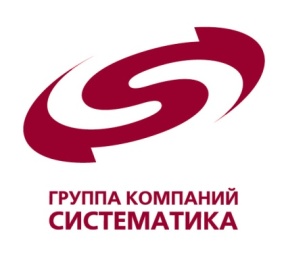 Регола RFID-идентификация
Инвентаризация основных средств
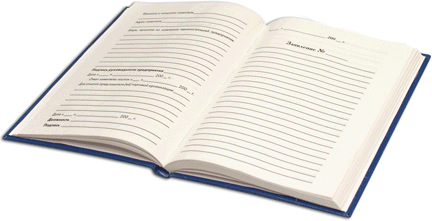 Инвентаризация вручную
устаревший способ;
высокие затраты рабочего времени;
высокий риск человеческого фактора и потери данных
Штрих-код инвентаризация
решение для небольших предприятий;
средние затраты рабочего времени;
существует риск человеческого фактора и потери данных
RFID-инвентаризация
современное решение для крупных предприятий;
низкие затраты рабочего времени;
отсутствует риск человеческого фактора и потери данных
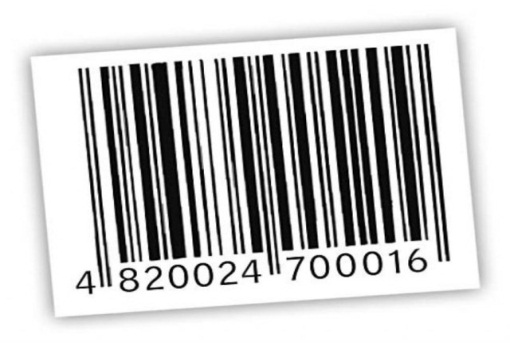 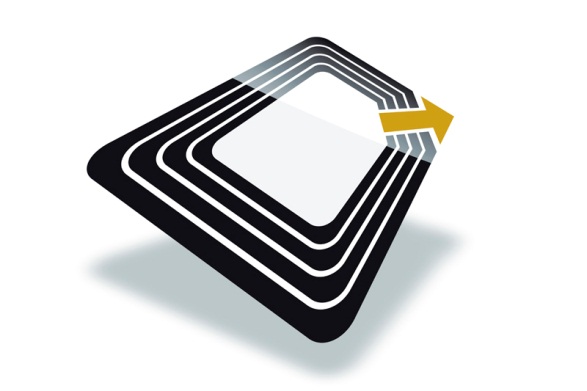 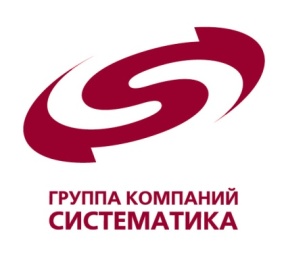 Регола RFID-идентификация
О системе
Регола RFID-идентификация – система бесконтактной инвентаризации основных средств и автоматизации архивов.
Регола RFID-идентификация открывает новый взгляд на учет материальных ценностей и архивов – процедура инвентаризации стала быстрееи эффективнее, многочасовые обходы помещений остались в прошлом.
Программно-аппаратный комплекс Регола RFID-идентификация использует технологию радиочастотной идентификации RFID и состоитиз мобильного считывателя, меток  и оригинального программного обеспечения, разработанного компанией Систематика
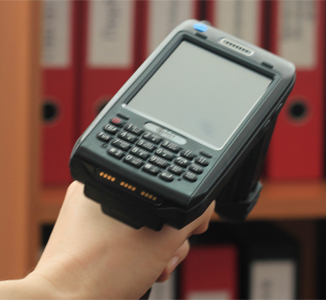 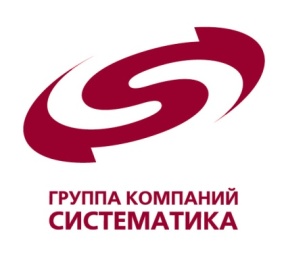 Регола RFID-идентификация
Технология RFID
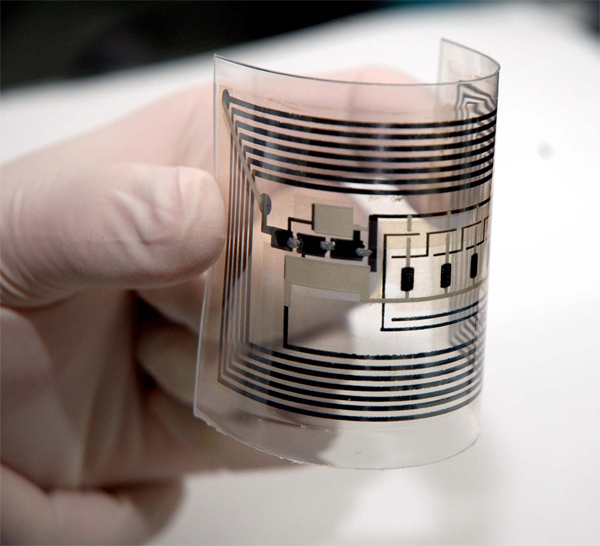 Технология RFID (Radio Frequency Identification - радиочастотная идентификация) - это технология нового поколения, основанная на использовании радиочастотного электромагнитного излучения. Технология применяется для идентификации и учета объектов.
RFID - это современная технология идентификации, предоставляющая существенно больше возможностей по сравнению с традиционными системами маркировки.
Любая RFID система состоит из считывателя и меток прикрепленных к объектам идентификации.
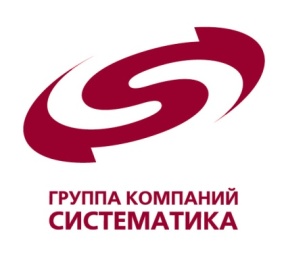 Регола RFID-идентификация
RFID-метки
RFID-метки, представляют собой миниатюрные самоклеящиеся устройства, на которые данные заносятся и считываются при помощи радиоволн.
Существует несколько типов RFID метокдля маркировки различных поверхностей.
Для мебели из дерева и ДСП, картонных объектов и важных документов используются плоские rfid-метки, напоминающие этикетки, толщина которых не превышает 0,3 мм.
Для металлических поверхностей и офисной техники используются специализированные rfid-метки в пластиковом корпусе, обеспечивающем уверенный прием в условиях ограниченного распространения радиоволн.
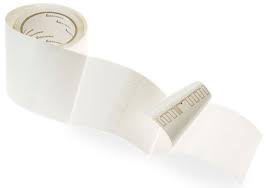 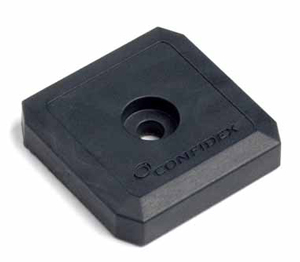 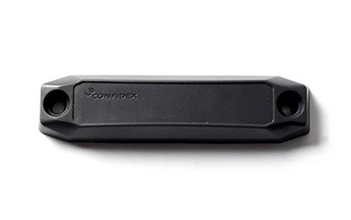 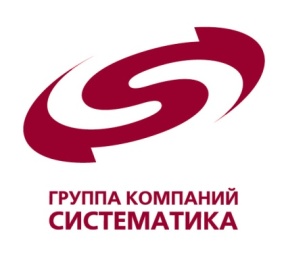 Регола RFID-идентификация
RFID-считыватель
Система Регола RFID-идентификация поставляется предустановленной на мобильный RFID считыватель. 
Мобильный RFID-считыватель работает под операционной системой Windows CE 5.0, имеет встроенный WiFi адаптер и GSM модуль.
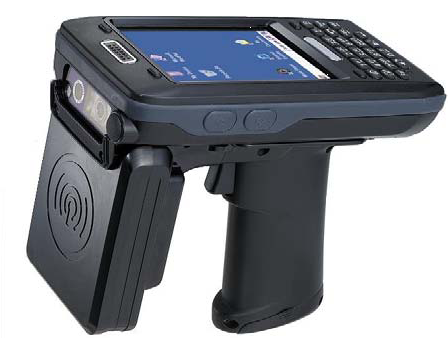 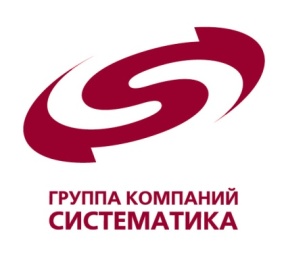 Регола RFID-идентификация
Программное обеспечение
Регола-Маркировка
На этапе маркировки выполняется наклеивание RFID меток на товарно-материальные ценностии сопоставление их кода-идентификаторас наименованием товарно-материальной ценностив инвентарной ведомости.
Регола-Инвентаризация
«Регола-Инвентаризация» является основным компонентом для проведения инвентаризации, поиска и списания основных средств предприятия.«Регола-Инвентаризация» формирует список всех помещений и идентифицирует все товарно-материальные ценности из инвентарной ведомости.
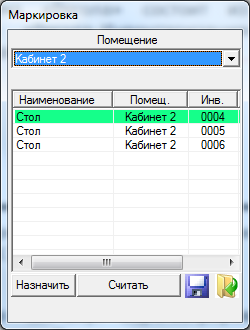 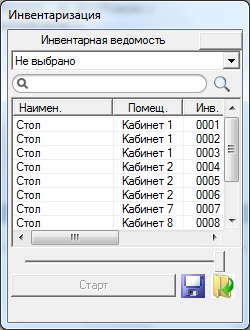 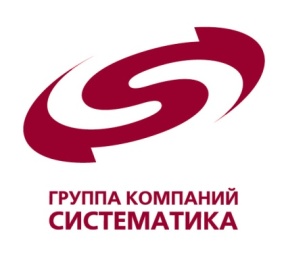 Регола RFID-идентификация
Серверная версия
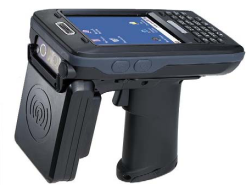 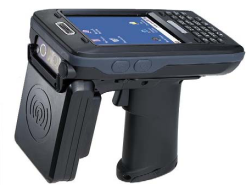 Для работы с большим количеством считывателей и пользовательских лицензий может поставляться серверная версия Регола RFID идентификация.
Серверная версия:
собирает информацию с нескольких считывателей, актуализируя инвентарную ведомость;
создает отчеты о проведении инвентаризациии перемещении оборудования;
хранит информацию о плановом ремонтеи обслуживании техники;
интегрирует информацию в 1Cи другие бухгалтерские системы
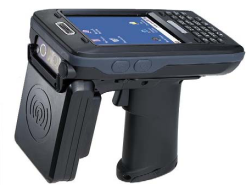 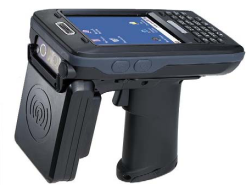 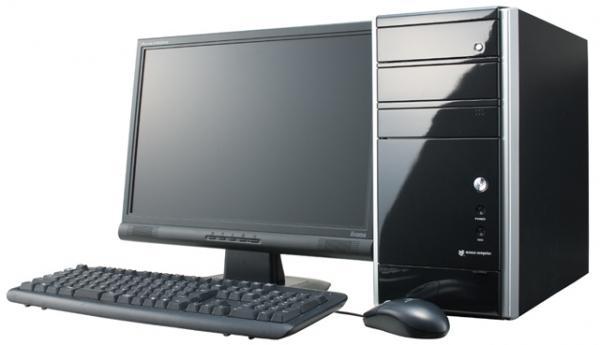 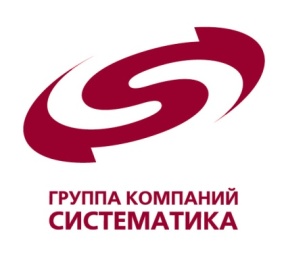 Регола RFID-идентификация
Поиск
Регола RFID идентификация осуществляет точный поиск оборудования и материальных ценностей занесенных в инвентарную ведомость.
Высокая скорость считывания и широкий охват радиосигнала используемого RFID-считывателя позволяет определить местоположение искомого объекта в короткое время и проинформировать пользователя.
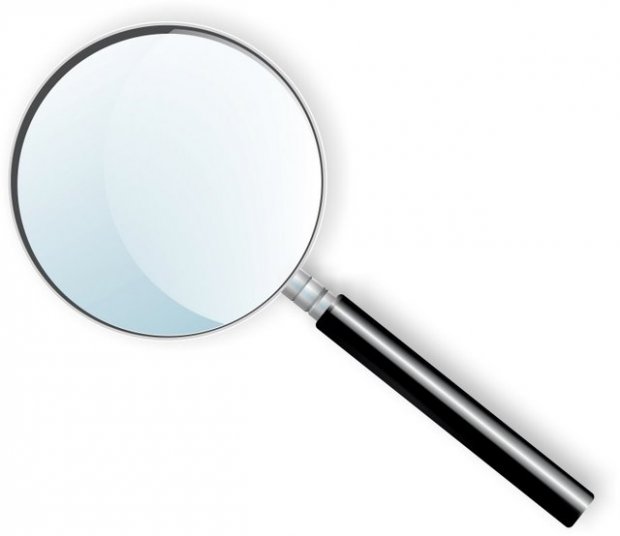 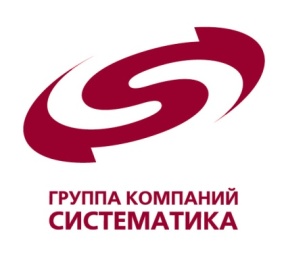 Регола RFID-идентификация
Безопасность
Контроль перемещения оборудования
Регола RFID идентификация фиксирует отсутствие сопоставленного предмета или оборудованияв заданном помещении и информирует о его новом местоположении.
Антикражная безопасность
При установке дополнительного RFID-оборудования, Регола RFID идентификация обеспечивает антикражную безопасность, информируето перемещинии материальных ценностей за пределы территории предприятия.
Данное решение интегрируется в общую систему безопасности и сигнализации предприятия.
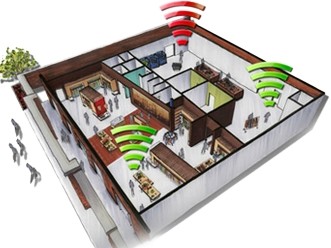 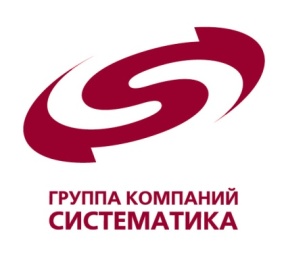 Регола RFID-идентификация
Преимущества
не требуется прямого контакта с объектом,rfid-считыватель способен распознаватьболее 50 меток на расстоянии ~10 м;
существенно сокращает время процесса инвентаризации;
программное обеспечение автоматически заносит информацию о состоянии объекта в базу данных и информирует о необходимом ремонте, сервисном обслуживании и т.д.;
система бесконтактной инвентаризации основных средств использует пассивные rfid-метки(не требующих собственного источника питания), что позволяет использовать их практически вечно;
идентификатор rfid-метки не выцветет,не разорвется и не сотрется, в отличииот бумажного носителя;
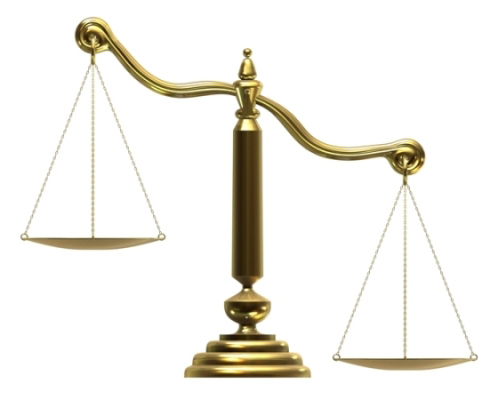